Beyond Out of Sight
Guy Cross
Regulatory Policy Officer
Outline of the session
The context for the review 
Out of Sight who cares 
What’s happening now
The context for the review
2000, The death of David Bennett 
2010; the death of Seni Lewis 
2011; the Winterbourne View scandal 
2014; Positive and Proactive Care 
2015; Revised MHA Code of practice 
2017; CQC State of mental Health Care 
2018; Enactment of Mental health units (use of force) Act 
Effective campaigning around seclusion and long-term segregation
Aim of the review
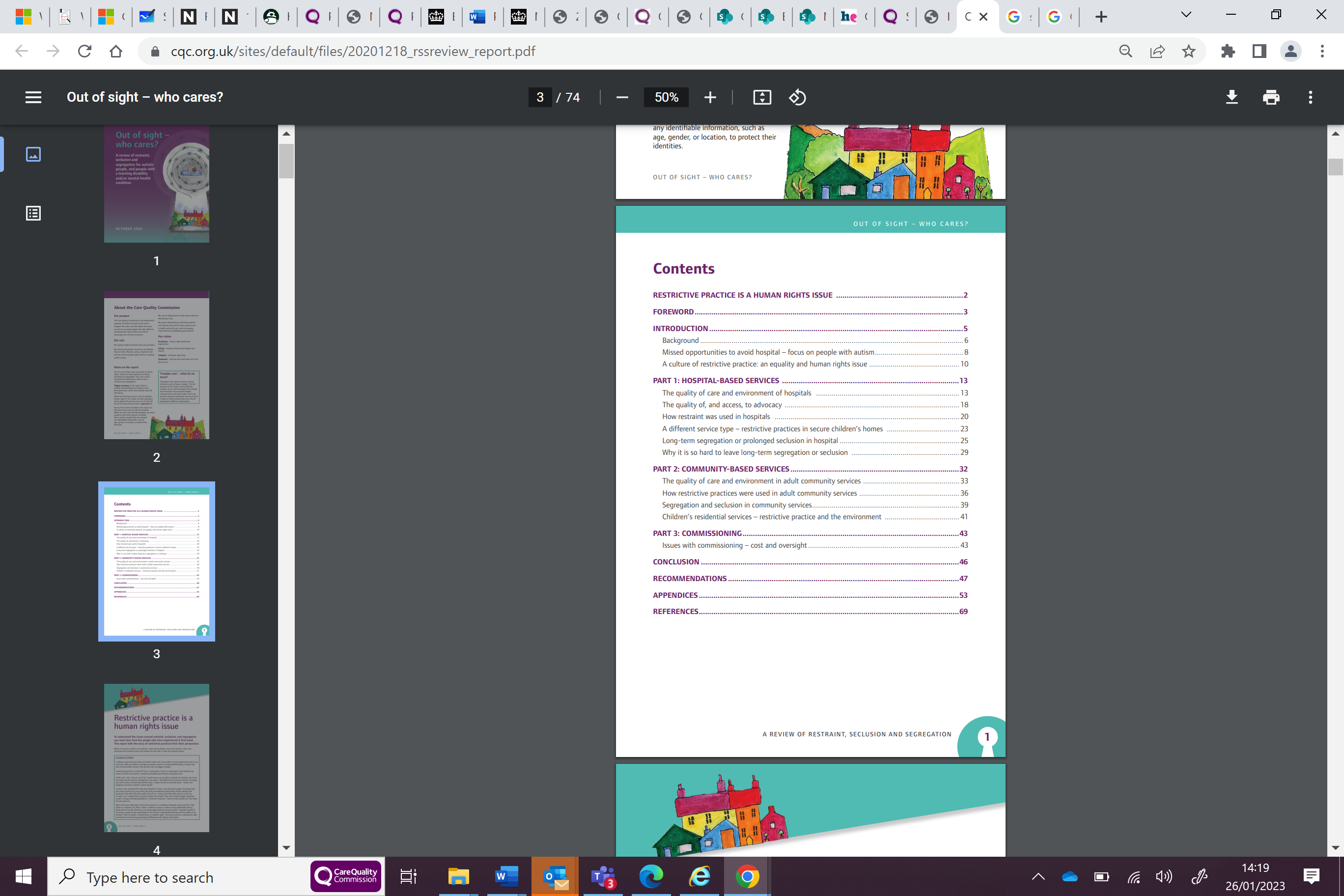 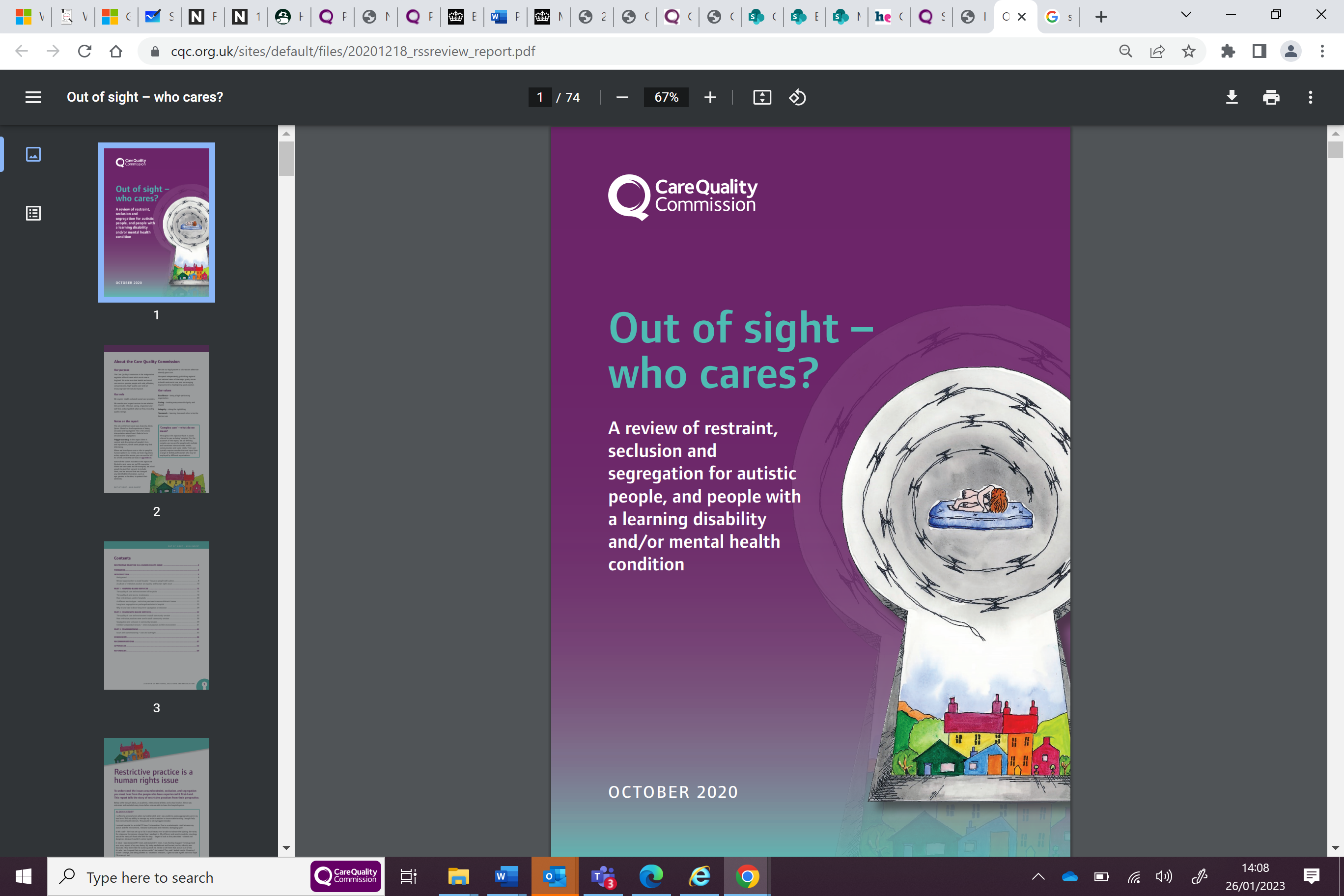 The Out of sight report was intended to stop unacceptable practice, but also challenge the status quo to lever the change that must happen to improve the lives of people with mental ill health, autistic people, and people with a learning disability.
These recommendations haven’t been achieved(1)
Recommendation 1 – people have a home and the right support in place
Recommendation 2 – people have the right community services commissioned
Recommendation 3 – people have the right support to avoid crisis
Recommendation 4 – people have their rights understood
Recommendation 5 – people receive the right support in hospital
These recommendations haven’t been achieved(2)
Recommendation 7 – people have skilled staff to support them
Recommendation 8 – people have bespoke services
Recommendation 11 – people who experience restrictive interventions have these reported to CQC
Recommendation 13 – people who are segregated in hospital experience good quality regular independent reviews
Recommendation 14 – people have meaningful Care (Education) and Treatment Reviews because providers and commissioners are accountable
These recommendations haven’t been achieved(3)
Recommendation 15 – all people in segregation in hospital are recognised through updating the definition of long-term segregation
Recommendation 16 – people see a reduction in the use of restrictive interventions
Recommendation 17 – people in children’s and adult social care services experiencing restrictive interventions would have these reported to regulators
A parent’s view
March 2022 Progress Report -The view of a mother of a child in segregation 

‘Nothing has really improved, and I am wondering how has it come to this?’
These recommendations have been partly achieved
Recommendation 6 – improving how CQC regulates services for people with a learning disability and autistic people
Recommendation 9 – recording data to improve local services
Recommendation 10 – people’s experience of person-centred care
Recommendation 12 – people who experience restrictive interventions have regular oversight by commissioners
What has to change
More, and better community services 
Action on independent recommendations  
All Health and social care system partners must collaborate with people with lived experience and their families, to coproduce changes at system, provider and an individual level 
Clear accountability in commissioning and local systems held to account for the range and quality of provision.
Positive cultures
Respectful and compassionate communication
Positive, supportive and kind ward cultures
Providing access to support
Safe, caring and therapeutic environments
Positive relationships with families and carers
Promoting the principle of least restrictive practice
The context now
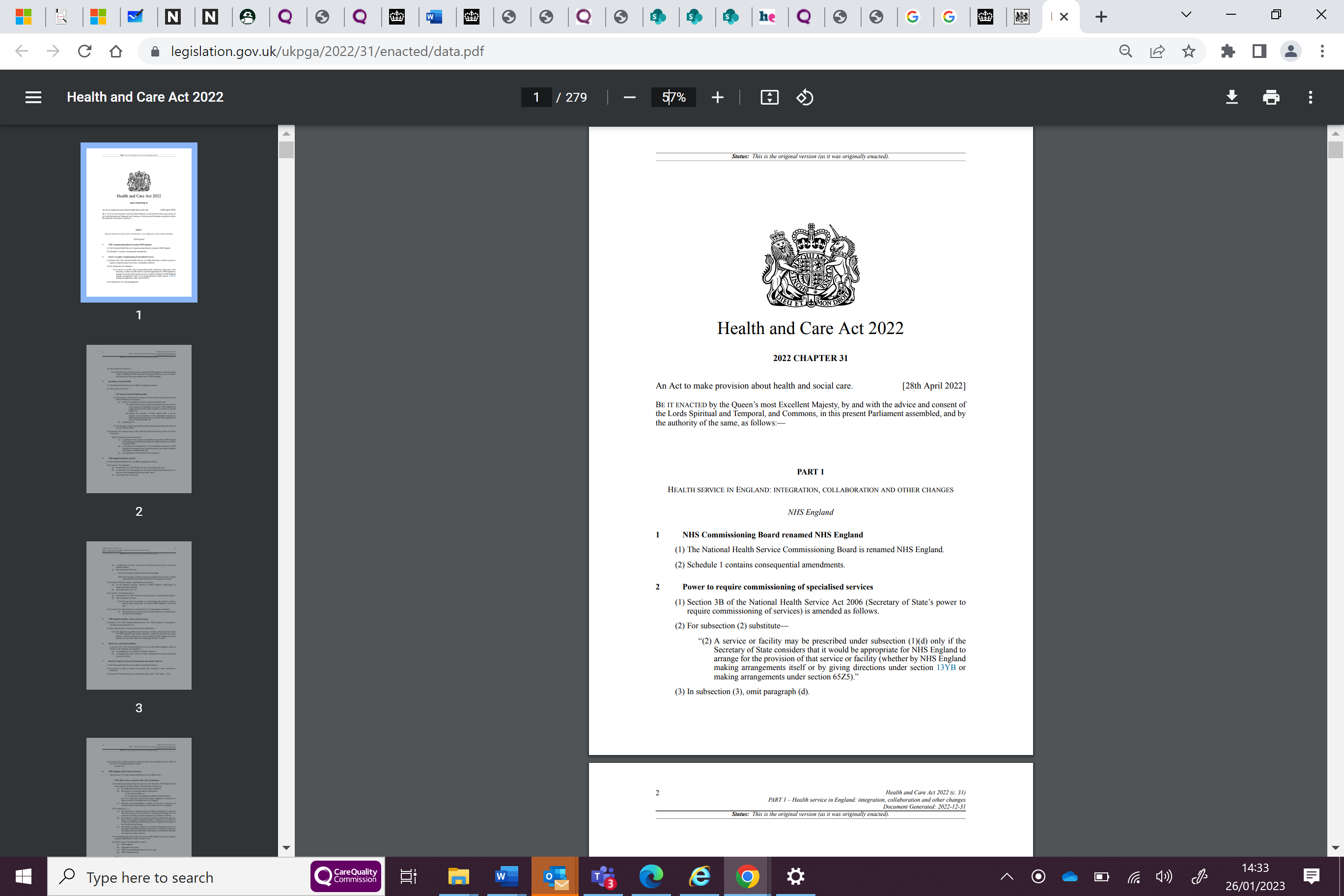 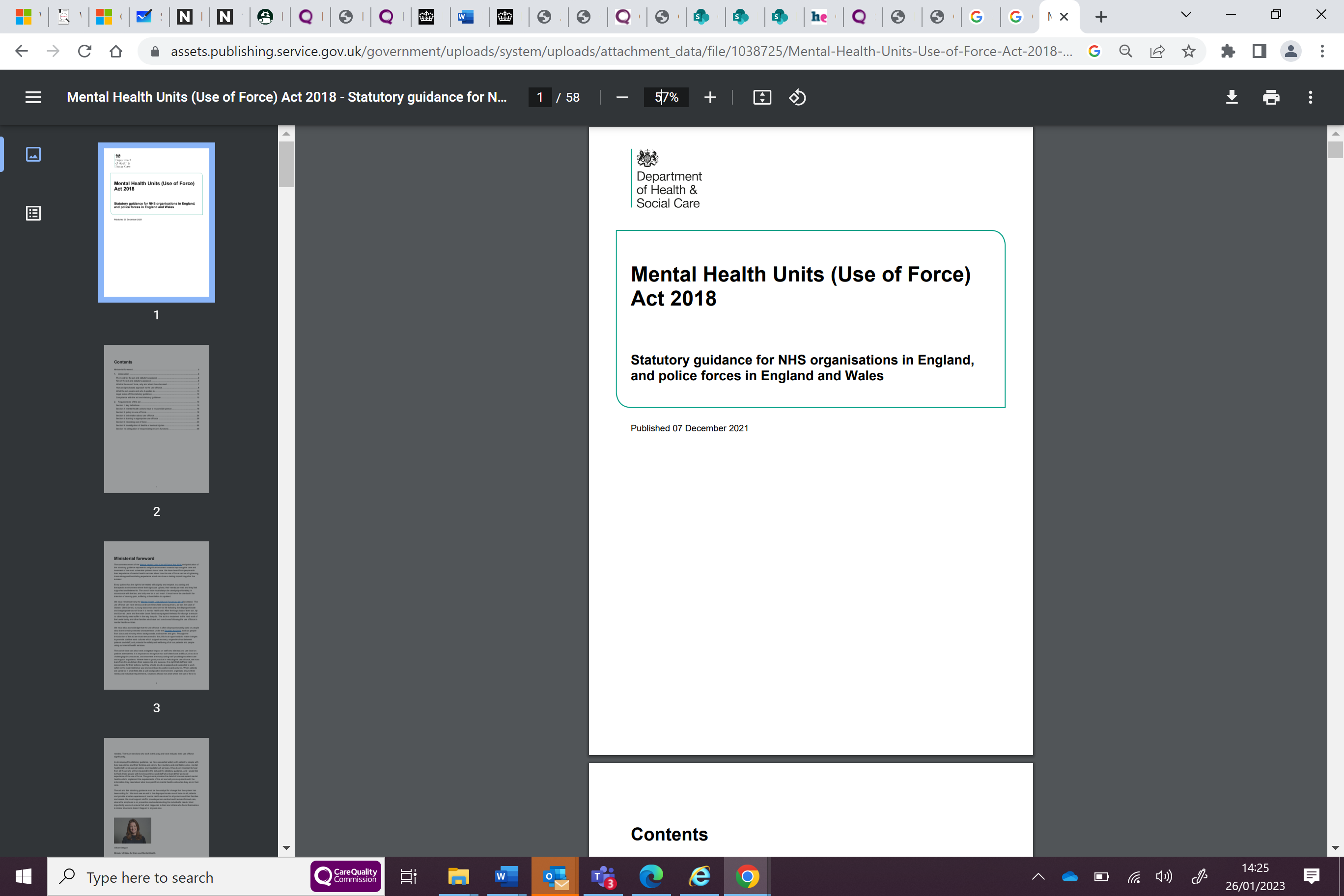 2022; Commencement of Mental health units (use of force) Act 
2022; Health and Social Care Act 
Edenfield 
Essex
HOPEs
CQC policy position
Providers should know what restrictive practice is and be working to reduce its use 
Care must be person-centred and  promote positive cultures which support recovery. 
Providers must listen to and seek to understand people, and respect their human rights
Where restraint, seclusion or segregation have been used, we expect providers to reflect on whether the care provided met the person’s needs and whether there were any failures in care across the system.
CQC policy position (2)
Link to CQC policy statement below:

http://intranetplus.cqc.local/Latest%20News/News/Pages/Reducerestrictivepractices.aspx